PHARMACOKINETICS
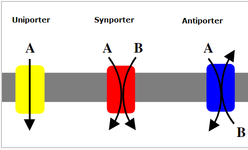 DR NARENDRA KUMAR
Pharmacokinetics of drugs (ADME)
Are studies of 
	Absorption
	Distribution
	Metabolism 
	Excretion of drugs
Importance of PK studies
Patients may suffer:

Toxic drugs may accumulate

Useful drugs may have no benefit because doses are too small to establish therapy

A drug can be rapidly metabolized.
DRUG ABSORPTION
Is the passage of drug through cell membranes to reach its site of action.

Mechanisms of drug absorption
Simple diffusion = passive diffusion.
Active transport.
Facilitated diffusion.
Pinocytosis (Endocytosis).
Cell membrane
Simple or passive diffusion
water soluble drug (ionized or polar) is readily absorbed via aqueous channels or pores in cell membrane.

Lipid soluble drug (nonionized or non polar) is readily absorbed via cell membrane itself.
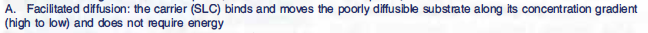 Simple diffusion
Characters
 common.
 Occurs along concentration gradient 
 Non selective
 Not saturable
 Requires no energy
 No carrier is needed
 Depends on lipid solubility
 Depends on pka of drug - pH of medium
PKa of the drug
	(Dissociation or ionization constant):
	pH at which half of the substance is ionized & half is unionized.

pH of the medium 
     Affects ionization of drugs.
Weak acids  best absorbed in stomach.
Weak bases  best absorbed in intestine.
Active Transport
Occurs against concentration gradient.
Requires carrier and energy.
Specific 
Saturable.
Iron absorption.
Uptake of levodopa by brain.
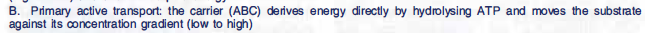 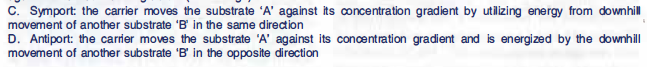 Carrier-mediated Facilitated Diffusion
Occurs along concentration gradient.
Requires carriers
Selective. 
Saturable. 
No energy is required.
Phagocytosis (Endocytosis & Exocytosis)
Endocytosis: uptake of membrane-bound particles. 
Exocytosis: expulsion of membrane-bound particles. 
High molecular weight drugs   or 
Highly lipid insoluble drugs
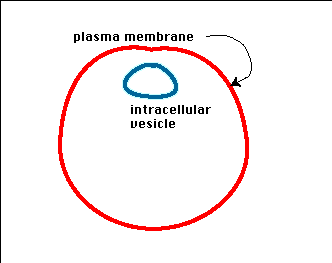 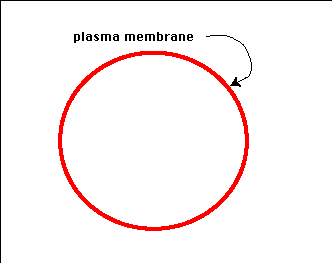 Factors Affecting Bioavailability
Molecular weight of drug.
  Drug Formulation (ease of dissolution).
     (solution > suspension > capsule > tablet)
  Solubility of the drug
  Chemical instability in gastric pH 
      (Penicillin & insulin )
  First pass metabolism reduces bioavailability
Factors Affecting Bioavailability (BAV)
Intestinal motility (Transit Time)
 Diarrhea reduce absorption
Drug interactions 
Food 
 slow gastric emptying 
 generally slow absorption
 Tetracycline, aspirin, penicillin V
Drug Distribution
• Once in the bloodstream, a drug is distributed throughout the body
• Very little of the drug is in contact with receptors at any given time
• Most of the drug is in areas remote from the site of action (of interest), such as
– Plasma binding sites
– Muscle tissue
– Adipose tissue (fat)
– Liver
– Kidneys
VOLUME OF DISTRIBUTION
Apparent volume of distribution (V d) Presuming that the body behaves as a single homogeneous compartment with volume V into which drug gets immediately and uniformly distributed
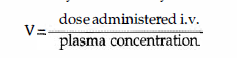 Metabolism
Liver is the primary site for metaboloism.

Most of the drugs are inactivated by metabolism.

 Some drugs may be activated from the inactive compunds (Prodrugs) and others may give rise to active metabolites from the active compound.

Metabolism may occur with help of microsomal or non-microsomal enzymes.

Microsomal enzymes (monooxygenase, cytochrome P450 and glucoronyl transferase) may be induced or inhibited by other drugs whereas non-microsomal enzymes are not subjected to these interactions.
Enzyme inducers
Increases the metabolism of other drugs and reduce their effect.
Enzyme inhibitors
Prodrug Few drugs are inactive as such and need conversion in the body to one or more active metabolites.  Such a drug are called a prodrug . The prodrug may offer advantages over the active form in being more stable, having  better bioavailability or other desirable pharmacokinetic properties or less side effects and toxicity. Some prodrugs are activated selectively at the site of action.
Phases of Drug Metabolism
Phase I (non-synthetic) – in this reaction functional group get attached with drug molecule. 
    After phase I reaction, drug may become water soluble or lipid soluble.

Phase II (synthetic) – in this reaction a conjugate is attached to drug and make it water soluble.
Metabolic Reactions
Excretion
Kidney is the major route of excretion. 

Excretion through kidneys occurs by glomerular  filtration, tubular reabsorption and tubular secretion.

Glomerular  filtration depend on the plasma protein binding and renal blood flow. 
It does not depend on the lipid solubility because all substances (wether water soluble or lipid soluble) can cross fenestrated glomerular membrane.

Tubular reabsorption  depends on lipid solubility. 

If a drug is lipid soluble, more of it will be reabsorbed and less will be excreted. Opposite is true for lipid insoluble drugs.
Excretion
As lipid solubility depends on ionization, the ionized drug  will be excreted by the kidney. 

Thus, in acidic drug poisoning (salicylate, barbiturates etc.) urine should be alkalinized with sodium bicarbonate because weak acids are in ionized from in alkaline urine and thus are easily excreted. 

Similarly for basic drug poisoning (e.g. morphine, amphetamine etc.), urine should be acidified using ammonium-chloride.
Excretion
Tubular secretion

Does not  depend on lipid solubility or plasma protein binding.
 
In the nephron, separate pumps are present for acidic and basic drugs. 
Drugs utilizing the same transporter may show drug interactions e.g. Probenecid  decreases the excretion of penicillin and increases the excretion of uric acid.
 
Remember, exogenous substances e.g. Penicillins are removed whereas endogenous substances like uric acid are retained by these pumps.
Kinetics Of Elimination
Rate of elimination is the amount of drug eliminated (in units of weight like grams) per unit time. 

If it is seen as a function of plasma concentration, we derive an important parameter known as clearance (CL).
 
Thus clearance is the rate of elimination of a drug divided by its plasma concentration.
The drugs whose kinetics changes from first order to zero order at therapeutic concentration are said to follow pseudo- zero order kinetics.
Plasma half-life
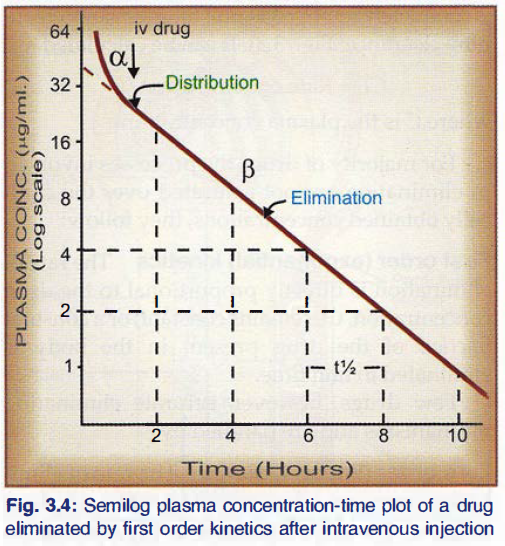 Dose strategy
The drugs having high volume of distribution are given by this strategy. 
First a large dose (loading dose) is administered to attain the steady state quickly and later on, to maintain the plasma concentration smaller dose is given (maintenance dose).

Loading dose : it is given to load (saturate) the tissue stores. So it is mainly dependent on V d  .
Loading dose  =   V d   x   Target plasma concentration
Maintenance  Dose
It is mainly dependent on CL.


Maintenance dose =  CL  x  Target plasma conc.
Therapeutic Drug Monitoring (TDM)
TDM is a process by which the dose of a drug is adjusted according to its plasma concentration.

It is done for drugs having wide variation in pharmacokinetics ,both intra- as well as inter- individual.

It is done for the drugs having low therapeutic index like theophylline, lithium, antiepileptics, immuno-modulators and anti-arrhythmics etc.

TDM is done for those whose effect cannot be easily measured (like effect of antihypertensive drugs can be easily measured by monitoring BP, so TDM is not used).

TDM is not done for the drugs which are activated in the body or produce active metabolites (Prodrugs).
Fixed dose ratio combination preparations
Advantages
Convenience and better patient compliance.

2. Certain drug combinations are synergistic, e.g. sulfamethoxazole + trimethoprim; levodopa + carbidopa/benserazide;  combination oral contraceptives.

3. The therapeutic effect of two components being same may add up while the side effects being different may not, e.g. amlodipine + atenolol as antihypertensive.

4. The side effect of one component may be counteracted by the other, e.g. a thiazide + a potassium sparing diuretic. 

5. Combined formulation ensures that a single drug will not be administered. This is important in the treatment of tuberculosis and HIV-AIDS.
Disadvantages of fixed dose ratio combinations

1.   The patient may not actually need all the drugs present in a combination

2.   The dose of most drugs needs to be adjusted and individualised. When a combined formulation is used, this cannot be done without altering the dose of the other component(s).

3.   The time course of action of the components may be different: administering them at the same intervals may be inappropriate.

4.   Altered renal or hepatic function of the patient may differently affect the  pharmacokinetics of the components.

5.   Adverse effect, when it occurs, cannot be easily ascribed to the particular drug causing it.

6.   Contraindication to one component (allergy, other conditions) contraindicates the whole preparation.

Confusion of therapeutic aims and false sense of superiority of two drugs over one is fostered, specially in case of antimicrobials whose combinations should be avoided. 

      Corticosteroids should never be combined with any other drug meant for internal use.
Bibliography
Essentials of Medical Pharmacology -7th edition by KD Tripathi
Goodman & Gilman's the Pharmacological Basis of Therapeutics  12th edition by Laurence Brunton (Editor)
Lippincott's Illustrated Reviews: Pharmacology  - 6th edition  by Richard A. Harvey
Basic and Clinical pharmacology 11th edition by Bertram G Katzung
Rang & Dale's Pharmacology -7th edition by Humphrey P. Rang
Clinical Pharmacology 11th edition By Bennett and Brown, Churchill Livingstone
Principles of Pharmacology 2nd edition by HL Sharma and KK Sharma
Review of Pharmacology by Gobind Sparsh
Internet web.